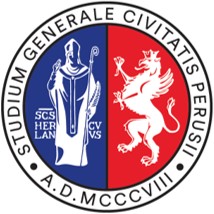 DIPARTIMENTO DI INGEGNERIACdS in Ingegneria XXXXXXXXXXXXXXXXXXXXXXXX
TITOLO
Candidato: Studente
Relatore: 
Prof. XXX
Correlatori: 
Dott XXXXXXXXXXX
Perugia, giorno mese anno (oppure a.a. XXXX)
1
[Speaker Notes: Buongiorno a tutti, in questa presentazione andrò ad esporre il progetto dell’interfaccia di un sistema d’acquisizione dati per adroterapia, basata su SoC FPGA. Progetto sviluppato in collaborazione col team di ricerca INFN della sezione di Perugia.]
SOMMARIO
Introduzione
...
…
….
Risultati
Conclusioni e Sviluppi Futuri
[Speaker Notes: Quindi andremo a vedere:
che cos’è l’adroterapia, e le finalità dell’esperimento FOOT;
l’architettura generale del sistema d’acquisizione dati ricavata attorno ai sensori MSD (dell’apparato sperimentale di FOOT);
il flusso di progetto adoperato per programmare il System-on-Chip FPGA a bordo della scheda DAQ;
la realizzazione dell’interfaccia di comunicazione tra le porzioni FPGA e HPS del chip;
infine passeremo alle conclusioni e agli sviluppi futuri.

-------------------------------------------------------------------------------------------------------------------------------------------
(SoC – System on Chip, un sistema costituito da un numero significativo di circuiti realizzati utilizzando la stessa tecnologia (condividono lo stesso substrato), e che implementano diverse funzionalità.)]
Introduzione (I)
TITOLO DIAPOSITIVA
Testo
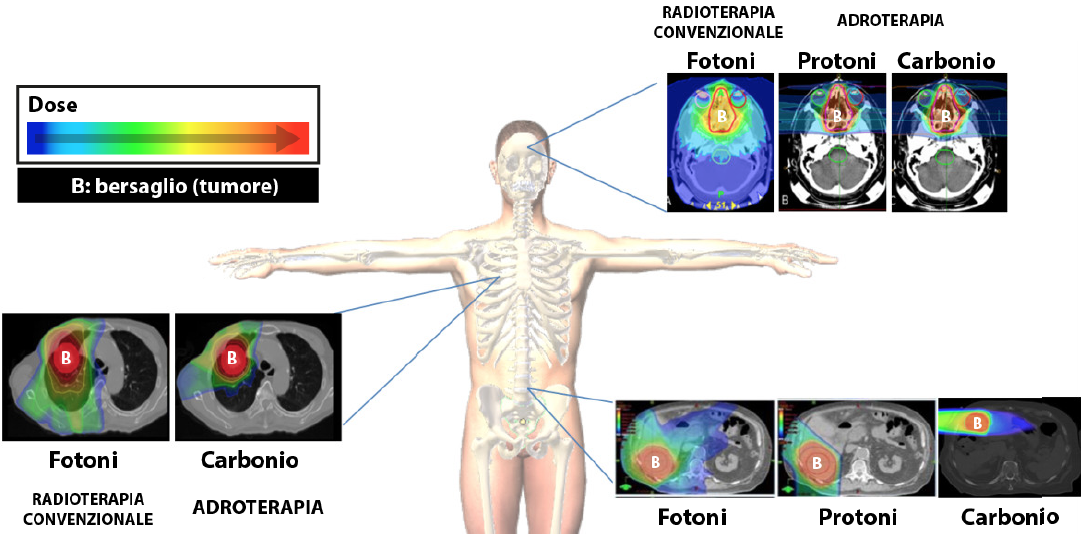 [Speaker Notes: Tra le terapie più innovative per il trattamento localizzato dei tumori vi è l’adroterapia, una tecnica che fa uso di fasci di protoni e ioni pesanti, opportunamente accelerati, per danneggiare le cellule tumorali, portandole alla morte. Sebbene sia concettualmente simile alla radioterapia, la dose rilasciata nei tessuti biologici (come si evince dai piani di trattamento) è circoscritta all’area bersaglio, consentendo di trattare tumori radioresistenti e di limitare gli effetti collaterali.

Tuttavia restano ancora da approfondire i fenomeni di frammentazione nucleare che avvengono nell’impatto tra le particelle cariche e le cellule del corpo, poiché possono alterare il profilo di rilascio della dose (curve verde e rossa).

-------------------------------------------------------------------------------------------------------------------------------------------
(La dose è la quantità di energia media rilasciata dalla radiazione ionizzante per unità di massa di tessuto e si misura in Gray)
(Piani di trattamento: base del cranio, polmone, basso addome (carcinoma di cellule renali renale?))
(Il sincrotrone è una macchina costituito da un grande anello al cui interno vengono accelerate le particelle grazie a potenti magneti. La circonferenza del sincrotrone di Pavia è 80 metri)]
Introduzione (II)
TITOLO 2
Testo
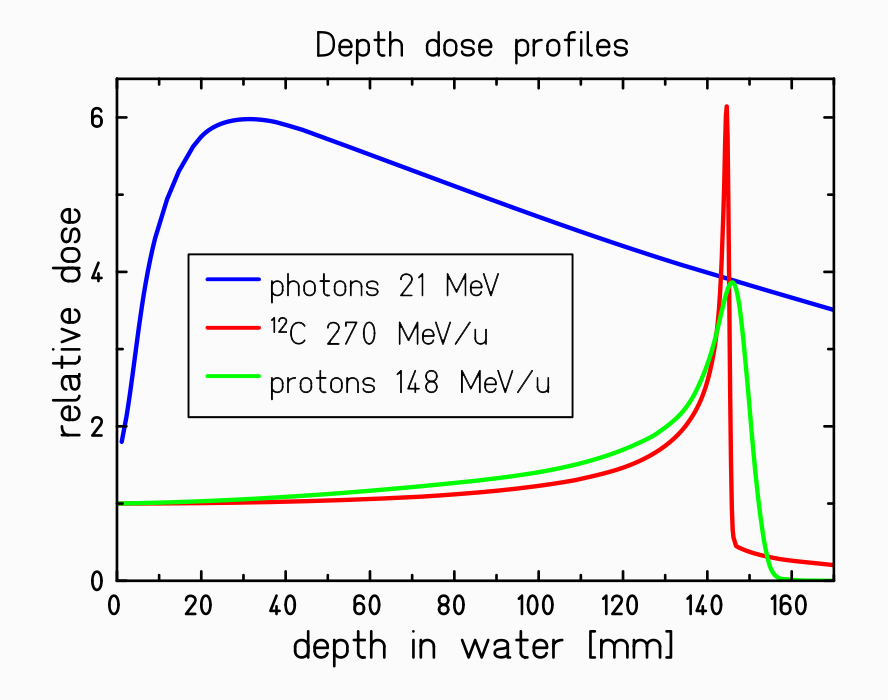 Testo
4/15
[Speaker Notes: Tra le terapie più innovative per il trattamento localizzato dei tumori vi è l’adroterapia, una tecnica che fa uso di fasci di protoni e ioni pesanti, opportunamente accelerati, per danneggiare le cellule tumorali, portandole alla morte. Sebbene sia concettualmente simile alla radioterapia, la dose rilasciata nei tessuti biologici (come si evince dai piani di trattamento) è circoscritta all’area bersaglio, consentendo di trattare tumori radioresistenti e di limitare gli effetti collaterali.

Tuttavia restano ancora da approfondire i fenomeni di frammentazione nucleare che avvengono nell’impatto tra le particelle cariche e le cellule del corpo, poiché possono alterare il profilo di rilascio della dose (curve verde e rossa).

-------------------------------------------------------------------------------------------------------------------------------------------
(La dose è la quantità di energia media rilasciata dalla radiazione ionizzante per unità di massa di tessuto e si misura in Gray.)
(Piani di trattamento: base del cranio, polmone, basso addome (sarcoma del retroperitoneo?).)]
CONCLUSIONI E SVILUPPI FUTURI
Conclusioni
Testo




Sviluppi Futuri
Testo
[Speaker Notes: Sugli sviluppi futuri segnalo alcune possibili migliorie]
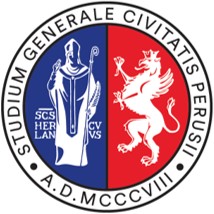 APPENDICE